الخلفاء الراشدين رضي الله عنهم وأخلاقهم وخلافتهم
الوحدة
6
موضع قبر نبينا صلى الله عليه وسلم
الدرس السابع
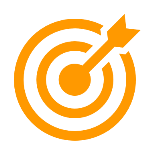 الخلفاء الراشدين :
الخلفاء الراشدين رضي الله عنهم وأخلاقهم وخلافتهم
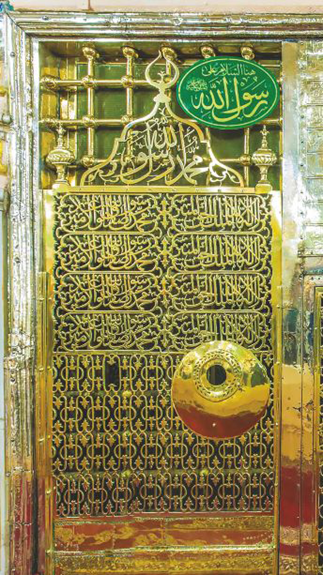 بعد وفاة نبينا محمد صلى الله عليه وسلم يوم الاثنين ( 12 ) من شهر ربيع الأول من السنة ( 11هـ ) انتقل اختار الصحابة من يرونه أهلاً لذلك , وقد تعاقب على حكم المسلمين أربعة من الصحابة , لقبوا بالخلفاء الراشدين , وساروا في حكمهم على سنّة الرسول صلى الله عليه وسلم أي على طريق الرّشد وهم :
الوحدة
6
أبو بكر الصديق رضي الله عنه
الدرس السابع
عثمان بن عفّان رضي الله عنه
الخلفاء الراشدين رضي الله عنهم وأخلاقهم وخلافتهم
11- 13 هـ
23- 35 هـ
الخلفاء الراشدين :
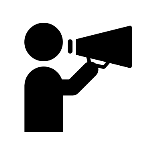 13- 23 هـ
35- 40هـ
عمر بن الخطاب رضي الله عنه
علي بن أبي طالب رضي الله عنه
الوحدة 
6
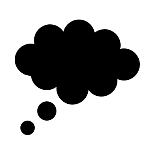 الجواب
الجواب
الدرس السابع
الخلفاء الراشدين رضي الله عنهم وأخلاقهم وخلافتهم
بسبب أن هؤلاء الخلفاء حكموا الأمة الإسلامية بنفس النهج و العدل الذي حكم فيه
 رسول الله صلى الله عليه وسلم
نشاط 1
نشاط 1
ما سبب تسمية الخلفاء الاربعة بالراشدين ؟
كم كانت مدّة حكم الخلفاء الراشدين ؟
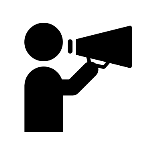 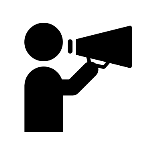 29 عاماً
تجدنا  في جوجل
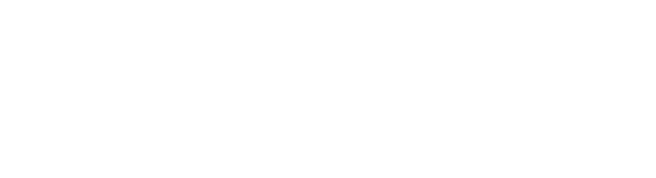 الوحدة 
6
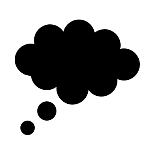 الجواب
الجواب
الدرس السابع
الخلفاء الراشدين رضي الله عنهم وأخلاقهم وخلافتهم
علي بن أبي طالب رضي الله عنه
نشاط 2
نشاط 2
أقرب الخلفاء الراشدين نسباً من الرسول صلى الله عليه وسلم
 هو الخليفة :
يجتمع نسب عثمان بن عفان مع علي بن أبي طالب في :
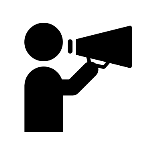 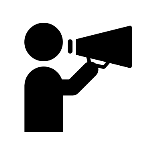 يجتمعون في عبد مناف
فضائل الخلفاء الراشدين رضي الله عنهم :
كان ملازماً للرسول صلى الله عليه وسلم قبل النبوة وبعدها .
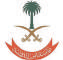 .كان أول من آمن من الرجال
أول أمير أرسل الى الحج .
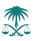 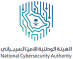 صاحب الرسول صلى الله عليه وسلم في الهجرة الى المدينة المنورة .
أشار إليه القراّن الكريم الى منزلة أبي بكر الصديق في عدد من الاّيات .
أبو بكر الصديق رضي الله عنه
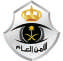 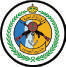 تزوج الرسول صلى الله عليه وسلم ابنته عائشة رضي الله عنها .
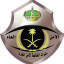 استخلفه الرسول صلى الله عليه وسلم للصلاة بالناس عندما اشتد به المرض .
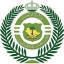 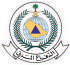 شهـد جميع الغزوات مع النبي ولازمه حتى وفاته صلى .الله عليه وسلم
فضائل الخلفاء الراشدين رضي الله عنهم :
أعزّ الله به الإسلام , وقوي به المسلمين
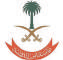 كان من الملهمين , ويرى الرأي فينزل القرآن موافقاً لرأيه
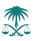 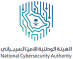 أول من لقب بأمير المؤمنين.
لقبه الرسول صلى الله عليه وسلم بالفاروق وكان يستشيره في كثير من الأمور .
عمر بن الخطاب رضي الله عنه
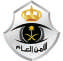 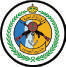 أول من اتخذ التاريخ الهجري
تزوج الرسول صلى الله عليه وسلم ابنته حفصة رضي الله عنها .
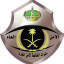 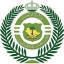 شهد جميع الغزوات  مع النبي صلى الله عليه وسلم
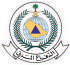 فضائل الخلفاء الراشدين رضي الله عنهم :
صاحب الهجرتين ( الحبشة و المدينة )
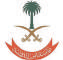 سفير الرسول صلى الله عليه وسلم لدى قريش في صلح الحديبية
لازم الرسول صلى الله عليه وسلم طوال حياته
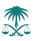 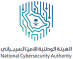 احد كتّاب الوحي
تستحي منه الملائكة
عثمان بن عفان رضي الله عنه
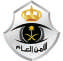 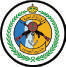 لقب بذي النورين لأن  الرسول صلى الله عليه وسلم زوجه ابنته رقية رضي الله عنها ولما توفيت زوجه أختها أم كلثوم رضي الله عنها .
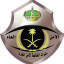 أول من جمع الناس على قراءة واحدة للقرآن الكريم
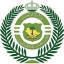 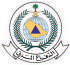 حضر جميع الغزوات عدا غزوة بدر لأن النبي صلى الله عليه وسلم أمره بأن يكون بجوار زوجته رقية التي كانت مريضة
فضائل الخلفاء الراشدين رضي الله عنهم :
ابن عم النبي صلى الله عليه وسلم وتربّى على يديه
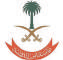 أول من آمن من الصبيان
ناصر الرسول صلى الله عليه وسلم وآزره
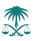 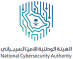 زوجه الرسول صلى الله عليه وسلم ابنته فاطمة رضي الله عنها صلى الله عليه وسلم
احد كتّاب الوحي
عليّ بن أبي طالب رضي الله عنه
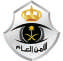 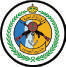 كلّفه الرسول صلى الله عليه وسلم بكتابة العهود والمصالحات
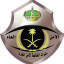 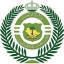 لازم الرسول صلى الله عليه وسلم طوال حياته
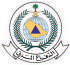 شارك في جميع الغزوات عدا غزوة تبوك لأن النبي صلى الله عليه وسلم خلّفه في المدينة على أهله
الوحدة
5
الدرس السابع
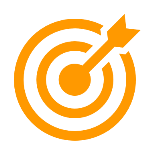 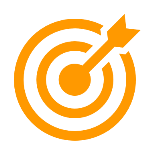 خلافة أبي بكر  الصديق ( 11- 13 هـ ):
الخلفاء الراشدين رضي الله عنهم وأخلاقهم وخلافتهم
كان اختيار الخلفاء الأربعة لفضلهم ومكانتهم عند رسول الله صلى الله عليه وسلم , فبعد وفاة رسول الله صلى الله عليه وسلم اجتمع بعض المسلمين في سقيفة بني ساعدة وانتخبوا أبو بكر الصديق خليفة للرسول صلى الله عليه وسلم وبايعوه , وفي اليوم التالي بايعه عامة المسلمين فخطب في الناس خطبة وضّح فيها نظامه في الحكم , فكان أول الخلفاء الراشدين وقد استمرت خلافته حتى سنة 13هـ .
وتوفي وعمره 63 سنة رضي الله عنه
خلافة عمر بن الخطاب ( 13 – 23 هـ ) :
أوصى أبو بكر الصديق رضي الله عنه بالخلافة من بعده لعمر بن الخطاب رضي الله عنه , بعد أن استشار كبار الصحابة رضوان الله عليهم فوافقوه على ذلك , وقد بايع الناس عمر بن الخطاب رضي الله عنه بعد وفاة أبي بكر الصديق , واستمرت خلافته حتى سنة 23 هـ واستشهد مطعوناً على يد أبي لؤلؤة المجوسي وعمره 63 سنة رضي الله عنه .
الوحدة 
6
نشاط 
3
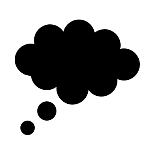 ما أسباب اختيار المسلمين أبا بكر الصديق رضي الله عنه لتولي الخلافة ؟
الدرس السابع
الخلفاء الراشدين رضي الله عنهم وأخلاقهم وخلافتهم
صاحب الرسول صلى الله عليه وسلم في الهجرة إلى المدينة
اختيار الرسول صلى الله عليه وسلم له للصلاة بالناس حين مرضه
أول من آمن من الرجال و أول أمير أرسل للحج
3
2
1
الوحدة 
6
نشاط 
4
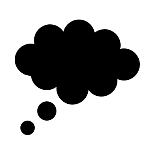 ما أسباب اختيار المسلمين عمر بن الخطاب رضي الله عنه لتولي الخلافة ؟
الدرس السابع
الخلفاء الراشدين رضي الله عنهم وأخلاقهم وخلافتهم
من علماء الصحابة و زهادهم حيث سماه الرسول صلى الله عليه وسلم بالفاروق
أعز الله به الإسلام وقوي به
وصاية أبو بكر له بالخلافة
3
2
1
الوحدة 
6
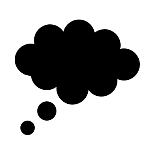 1
الدرس السابع
الخلفاء الراشدين رضي الله عنهم وأخلاقهم وخلافتهم
بسبب أن عمر رضي الله عنه يتمتع بصفات تمييزه عن غيره فهو من كبار علماء
 الصحابة و أزهدهم وتميز بقوته وشجاعته الكبيرة وعدله فكان اختياره بإجماع 
من كبار الصحابة رضي الله عنهم
نشاط 2
لماذا أوصى أبو بكر الصديق رضي الله عنه بأن يتولى عمر بن الخطاب رضي الله عنه الخلافة من بعده ؟
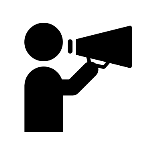 الوحدة
6
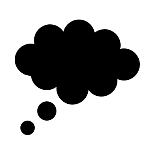 الدرس السابع
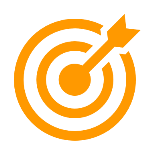 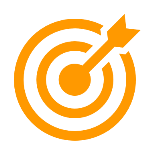 خلافة عثمان بن عفان ( 23- 35هـ ):
الخلفاء الراشدين رضي الله عنهم وأخلاقهم وخلافتهم
حدد عمر بن الخطاب رضي الله عنه قبل وفاته ستة من الصحابة الكرام ليكون أحدهم خليفة بعده وهم : عثمان بن عفان , وعلي بن أبي طالب , والزبير بن العوام , وعبد الرحمن بن عوف , وطلحة بن عبيد الله , وسعد بن أبي وقاص رضي الله عنهم , واختير عثمان بن عفان رضي الله عنه خليفة للمسلمين واستمرت خلافته حتى سنة 35 هـ, واستشهد على يد فئة من الخوارج , وكان عمره 82 سنة رضي الله عنه .
خلافة علي بن أبي طالب ( 35– 40هـ ) :
بعد استشهاد الخليفة عثمان بن عفان رضي الله عنه تشاور الصحابة بينهم , فاتفقوا على تولية علي بن أبي طالب رضي الله عنه الخلافة . واستمرت خلافته حتى سنة 40 هـ , واستشهد وهو يصلي الفجر على يد عبد الرحمن بن ملجم أحد الخوارج , وكان عمره 63 سنة رضي الله عنه .
انتهى الدرس